Приобщение дошкольников к чтению в кругу семьи
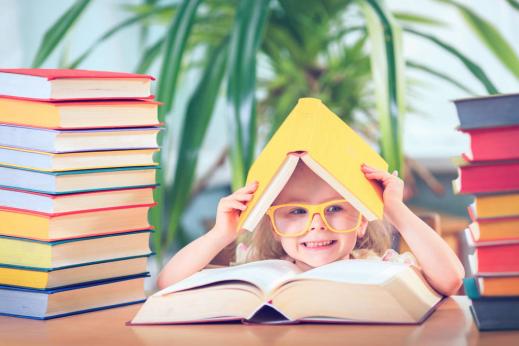 МБДОУ «Детский сад «Сказка»
г. Алатыря ЧР
Безымянова О.В.
Чтение – вот лучшее учение.А. С. Пушкин
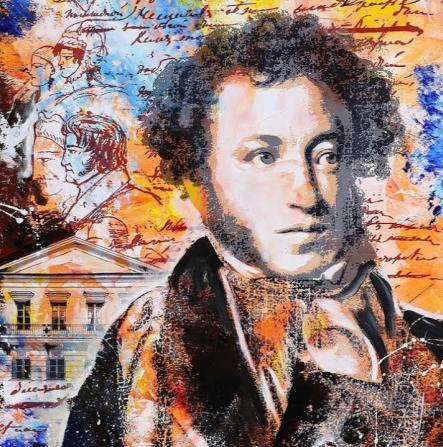 Как привить любовь к книге ребенку дошкольного возраста?
Если с детства у ребенка 
не воспитать любовь к книге, 
если чтение не стало его 
духовной потребностью на 
всю жизнь  - в годы 
отрочества душа подростка 
будет пустой, на свет божий 
выползает, как будто 
неизвестно откуда взявшееся,
 плохое.
                                                         В. А. Сухомлинский
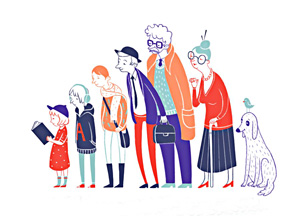 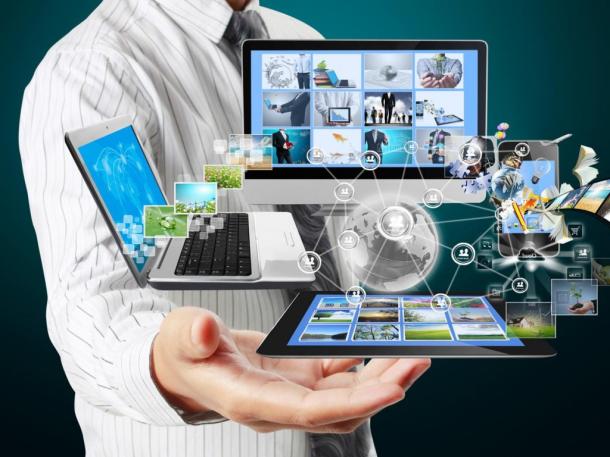 В нашу жизнь прочно вошел мир компьютерных технологий. Взрослые свой досуг часами проводят в интернете, зачастую привлекая и своих детей.
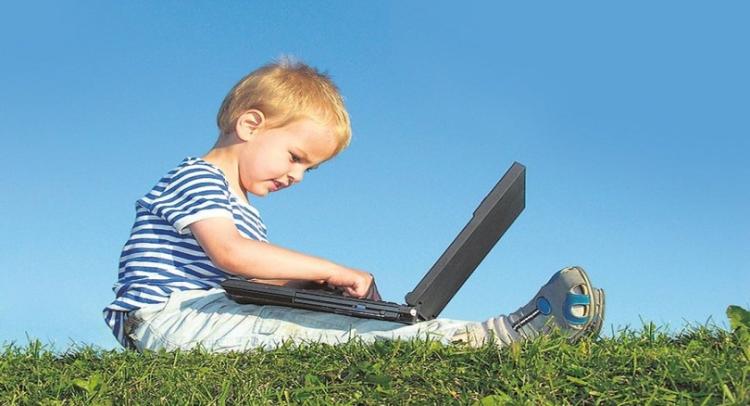 Длительное сидение за компьютером приводит в напряжение тело и детскую психику. Ребенок быстро переутомляется, становится беспокойным и рассеянным, а после 20 минут наступает подавление деятельности центральной нервной системы. Детский кругозор ссужается. Ребенок не способен фантазировать и воображать, в реальность он воплощает увиденное. Развивается детская агрессия и жестокость. Интернет и компьютерные игры лишают ребенка настоящего детства.
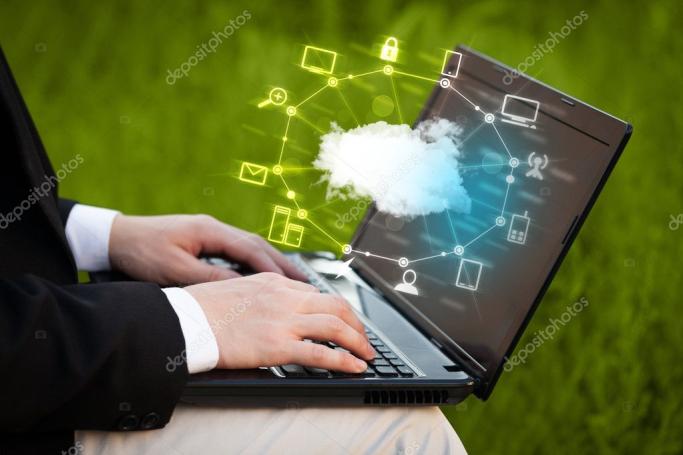 А ведь когда-то мы были самой читающей страной в мире.  Что же случилось? Все очень просто. Чтение книг – это труд! Попадая в мир  художественного произведения, человек размышляет,  думает, воображает.  А высокотехнологическое электронное устройство просто развлекает нас. Мы часами сидим и смотрим в монитор.
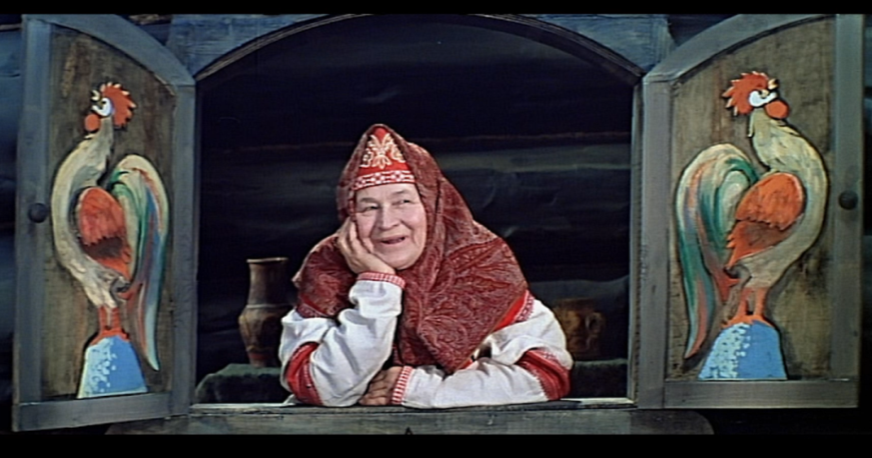 В старину наши прабабушки у колыбели  внучат читали сказки, рассказывали  потешки и прибаутки, пели песни. Ребенок  еще не умел ходить, а  уже проявлял интерес к услышанному:  радостно жестикулировал ручками и пытался произнести слова.
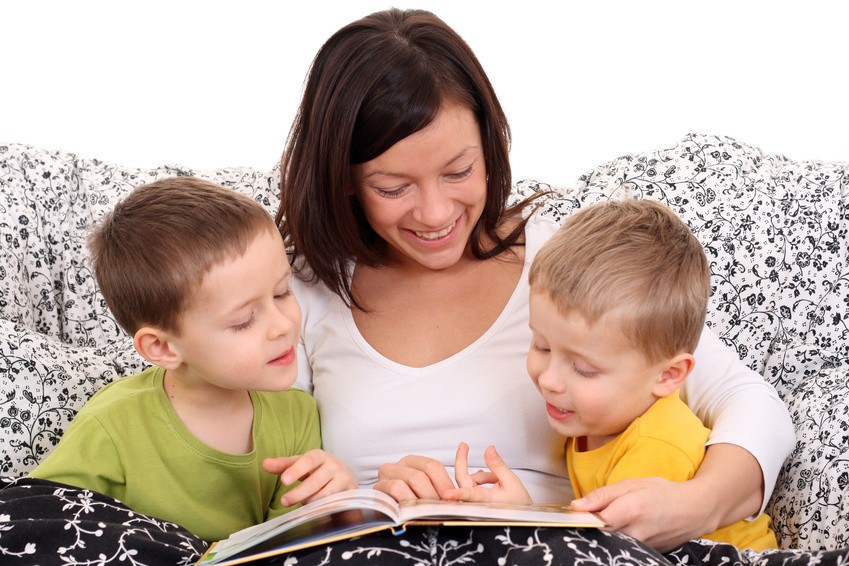 Прививать любовь  к художественному слову, уважение к книге – это основание для воспитания будущего взрослого талантливого читателя и интеллектуально – развитого человека.
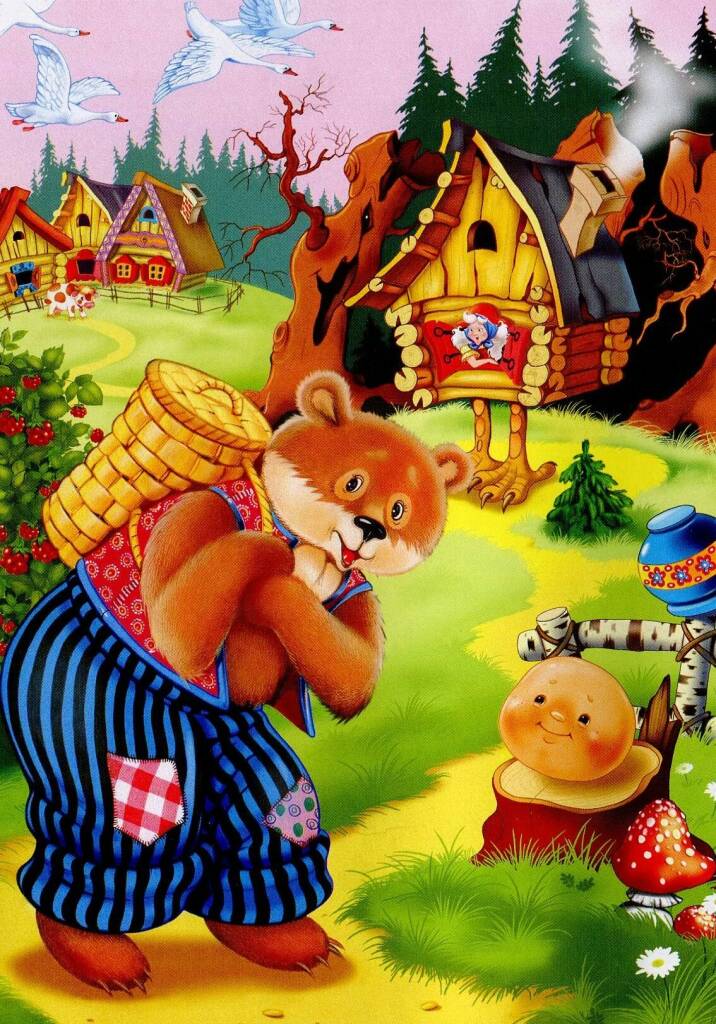 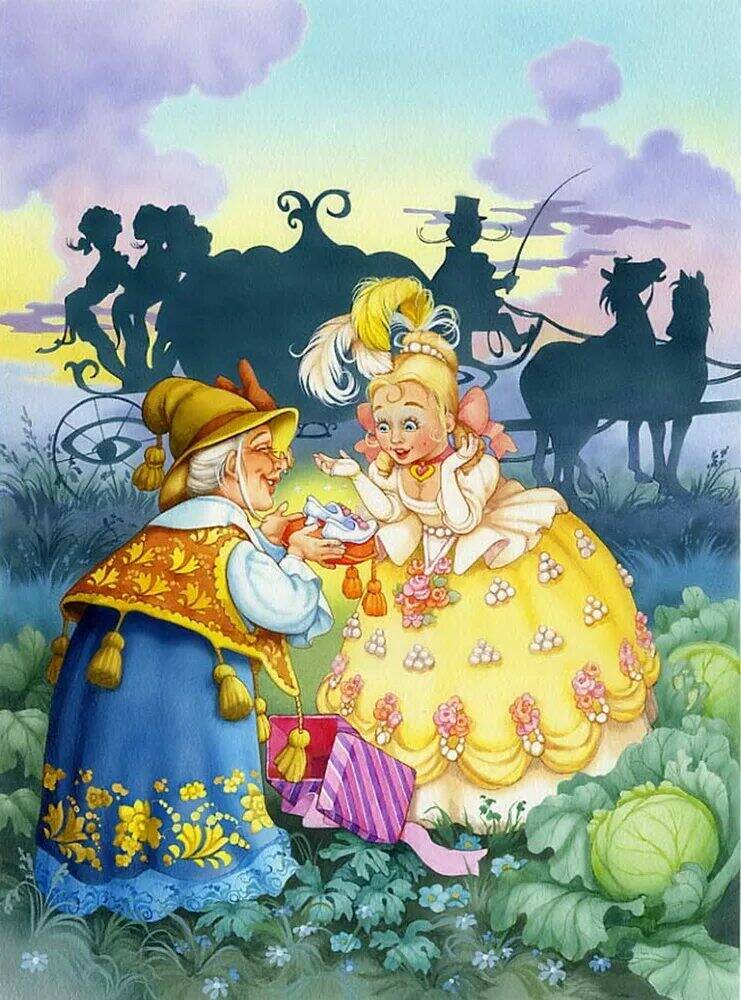 Огромное значение придается выбору книг. Главное – иллюстрация! Книга должна соответствовать возрасту ребенка, быть рассчитана на длительное рассматривание, чтобы у ребенка возникало желание возвращаться к ней снова и снова.
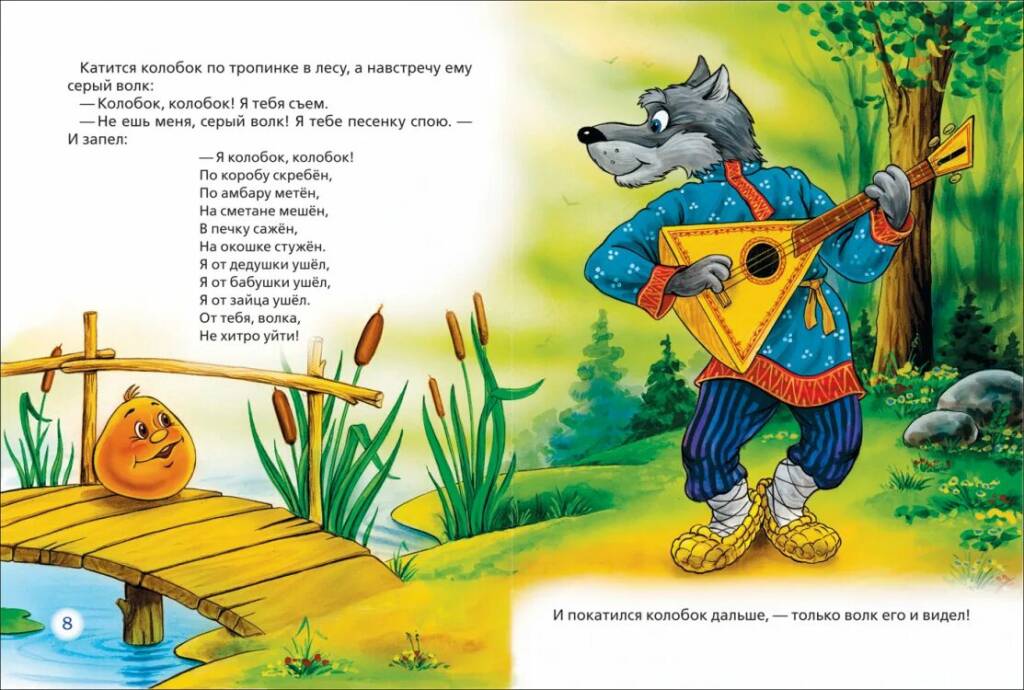 Текст должен быть рядом с иллюстрацией, достаточно крупным и однокомпонентным. Это поможет глубже понять прочитанное.
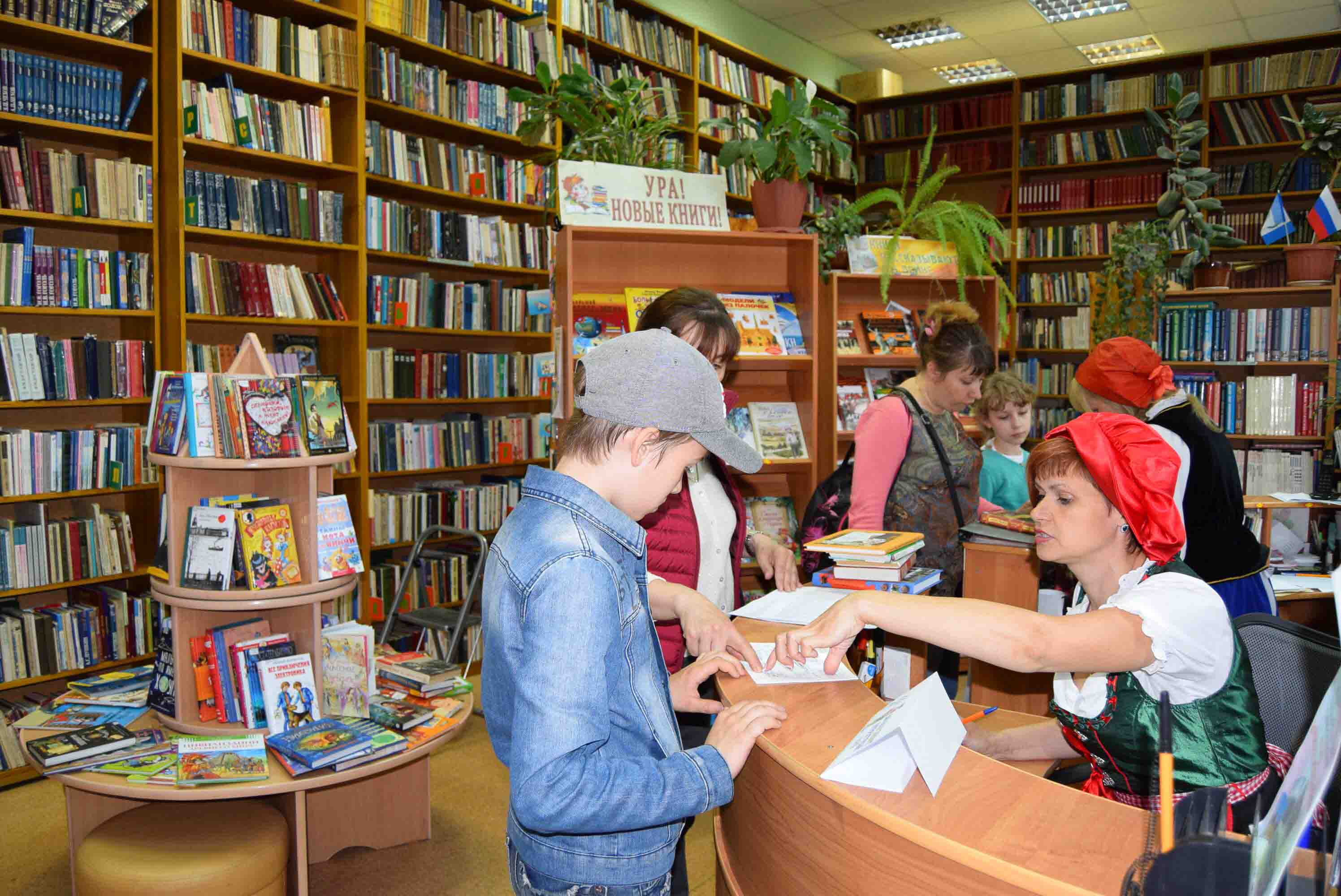 Расскажите  детям о детской библиотеке, запишитесь в нее. Регулярно берите книги для семейного чтения.
Ежедневно читайте  детям  детские книги, обсуждайте прочитанное, помогайте детям составлять рассказ по иллюстрациям. Регулярно разучивайте стихотворения.
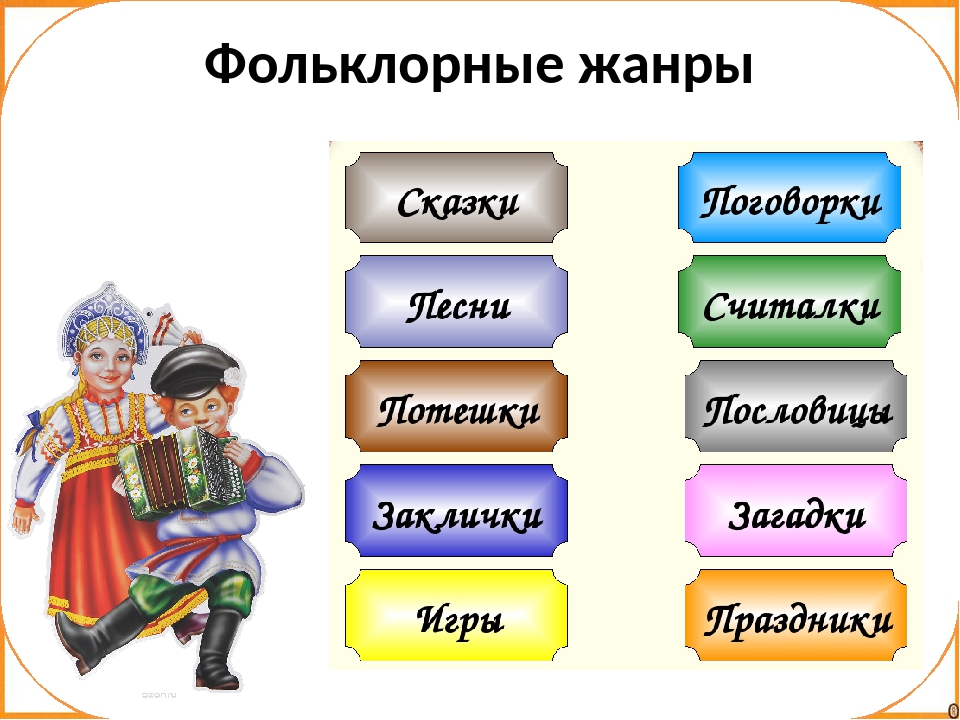 Познакомьте ребенка с устным народным творчеством во всем его жанровом многообразии. С помощью фольклорных произведений мы не только совершенствуем речь детей, но и развиваем память, воображение, восприятие, мышление.
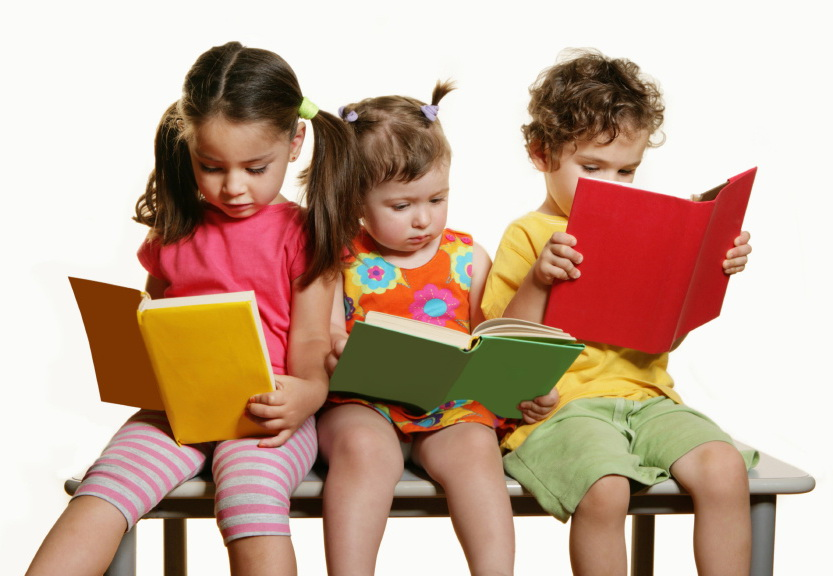 Приобщая детей к книге, мы развиваем не только моральные и нравственные качества, но и психологические.
Правила бережного отношения к книге.
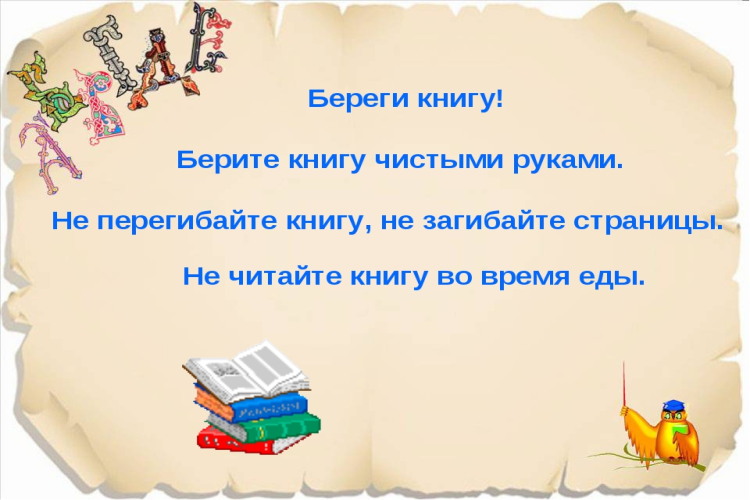 Советы родителям
Учитывайте возраст ребенка
Читайте произведения выразительно
Прививайте бережное отношение к книге
Не читайте книгу наспех или вместе с какими-то домашними делами
Не принуждайте ребенка к  чтению
Не смотрите на часы во время чтения книги
Отведите время ежедневного чтения
Привлекайте к чтению всех членов семьи
Посмотрите список литературы, соответствующий возрасту ребенка
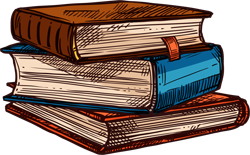 Спасибо за внимание!